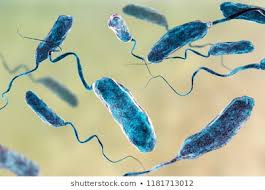 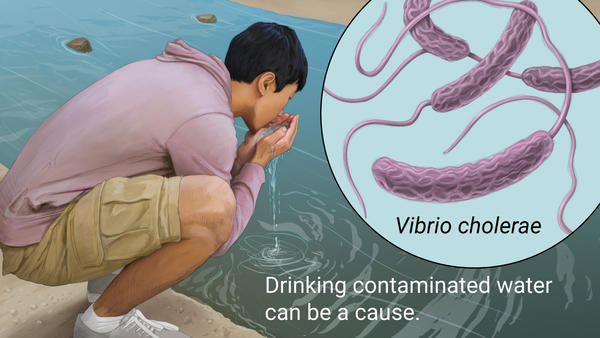 Vibrio
Prepared by 
Dr. P. Sivamanikandan
Assistant Professor of Microbiology
Hajee Karutha Rowther Howdia College(Autonomous),
Uthamapalayam-625533
Dr.P.Sivamanikandan
2
Dr.P.Sivamanikandan
3
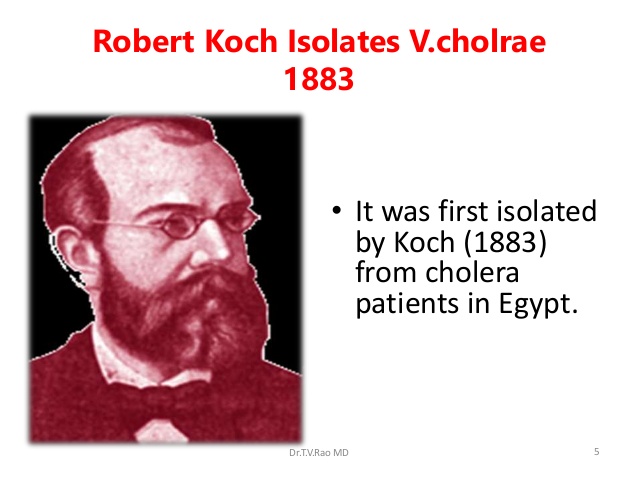 Dr.P.Sivamanikandan
4
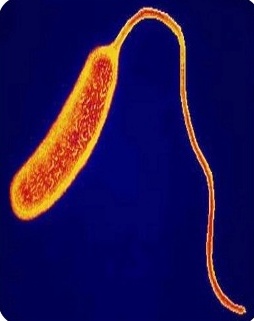 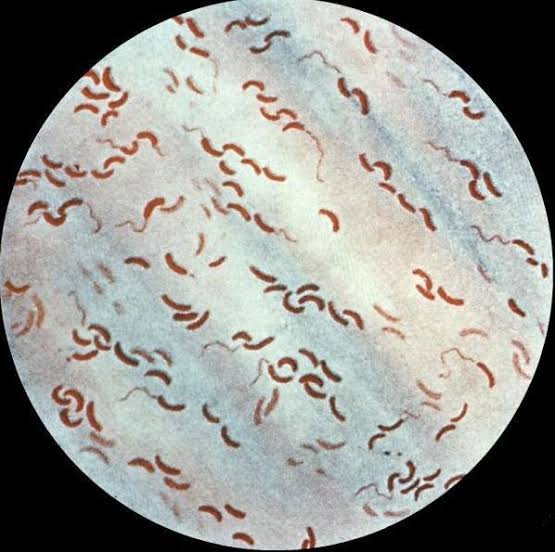 Dr.P.Sivamanikandan
5
Dr.P.Sivamanikandan
6
Dr.P.Sivamanikandan
7
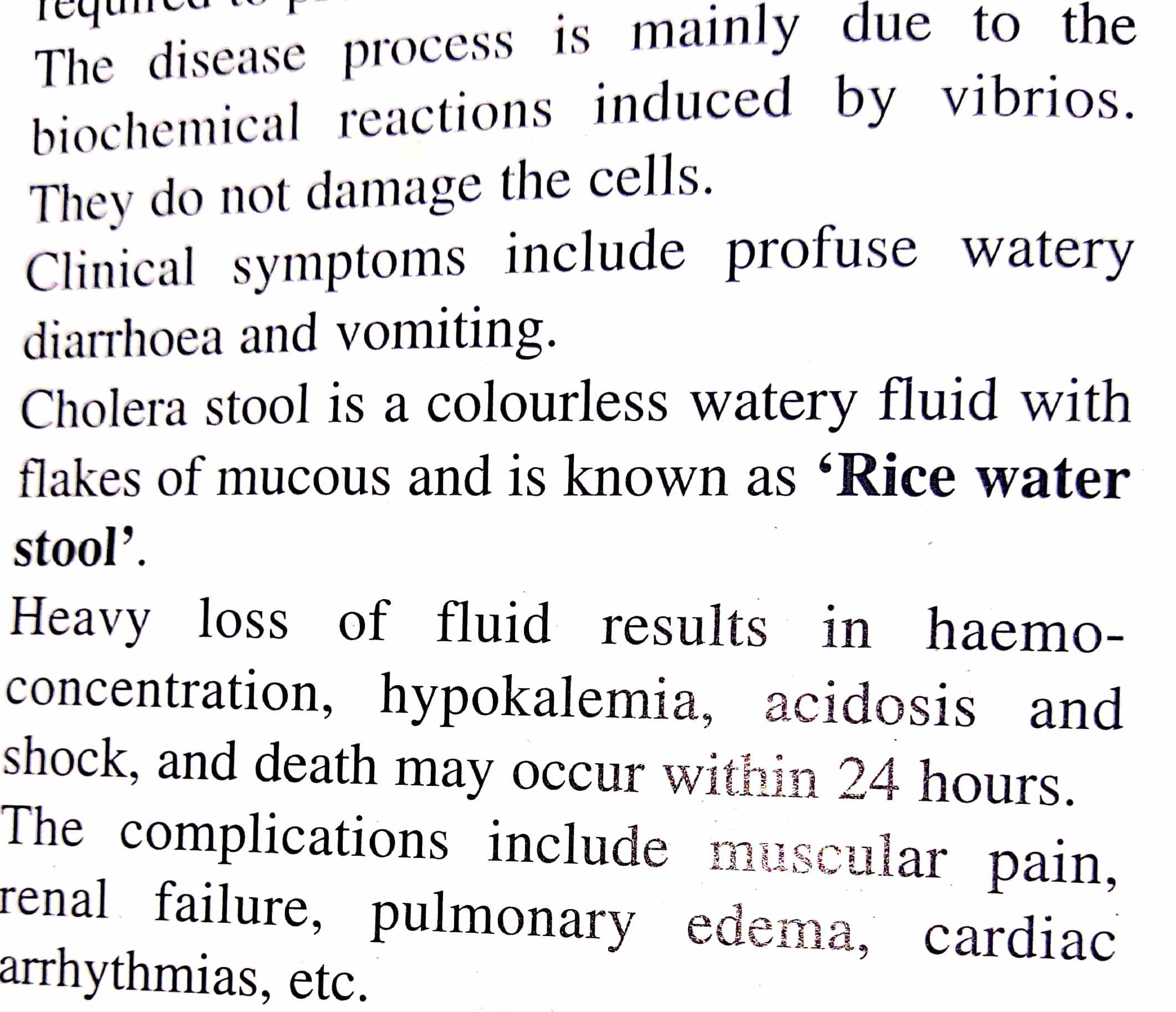 Dr.P.Sivamanikandan
8
Dr.P.Sivamanikandan
9
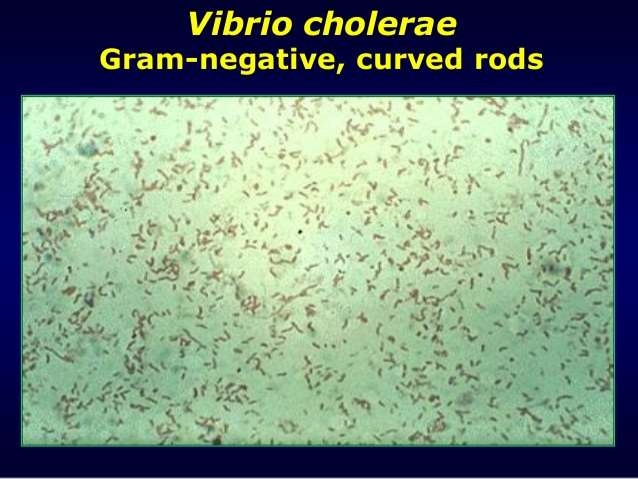 Dr.P.Sivamanikandan
10
Dr.P.Sivamanikandan
11
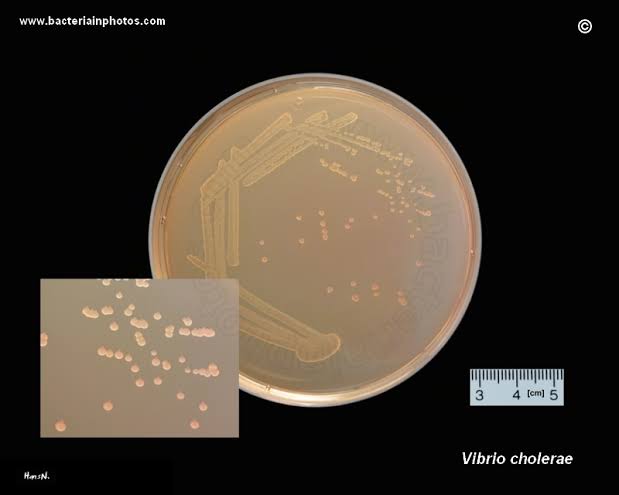 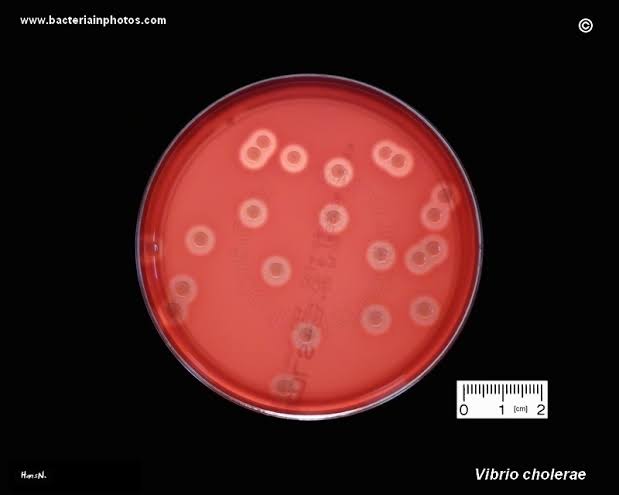 Dr.P.Sivamanikandan
12
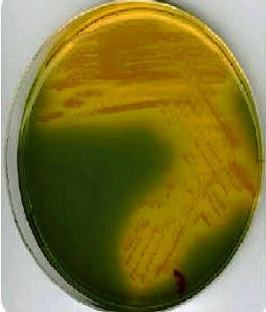 Dr.P.Sivamanikandan
13
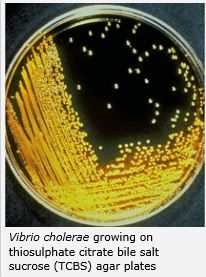 Dr.P.Sivamanikandan
14
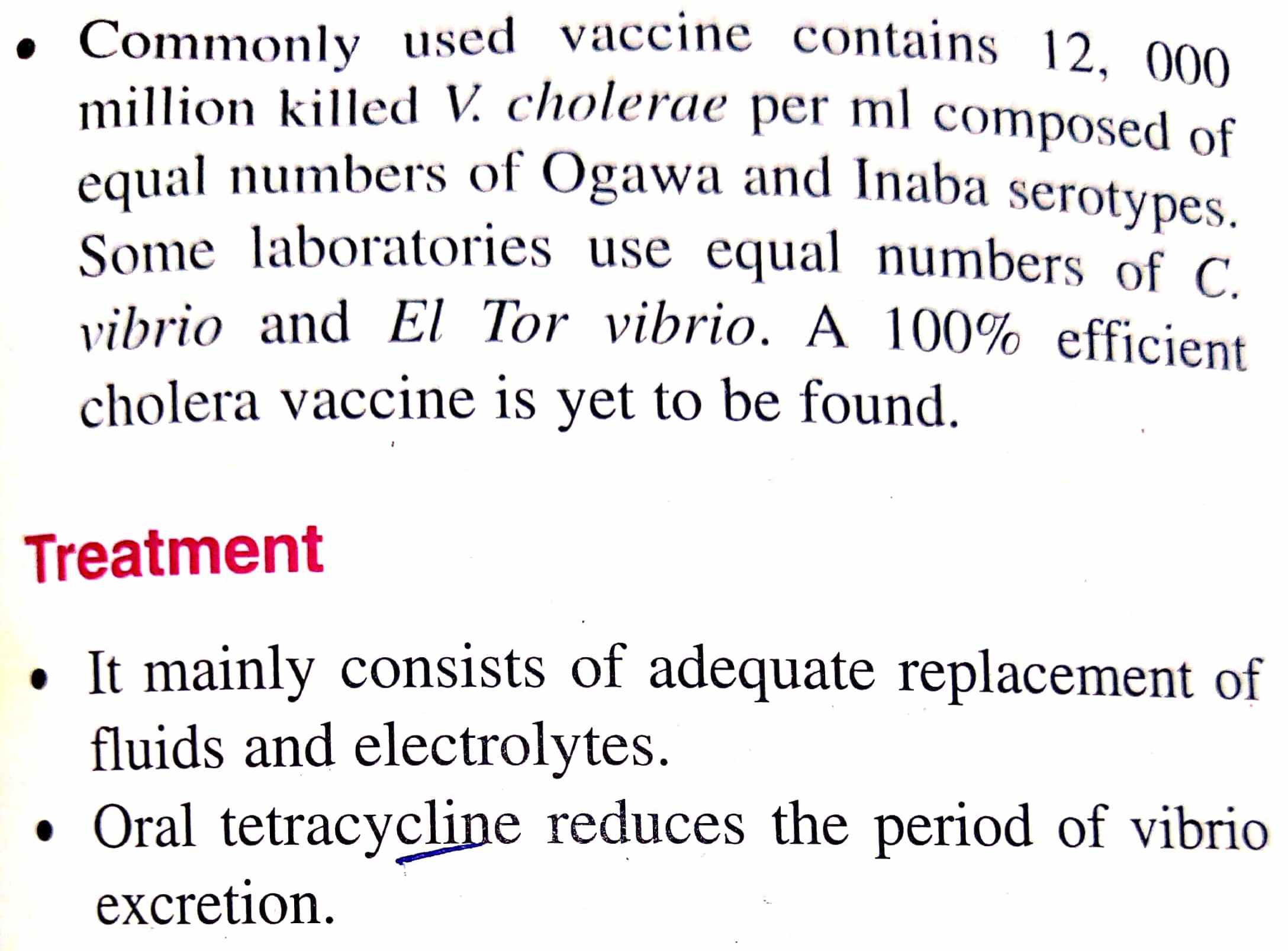 Dr.P.Sivamanikandan
15
Dr.P.Sivamanikandan
16
Dr.P.Sivamanikandan
17